SIRT1
SIRT2
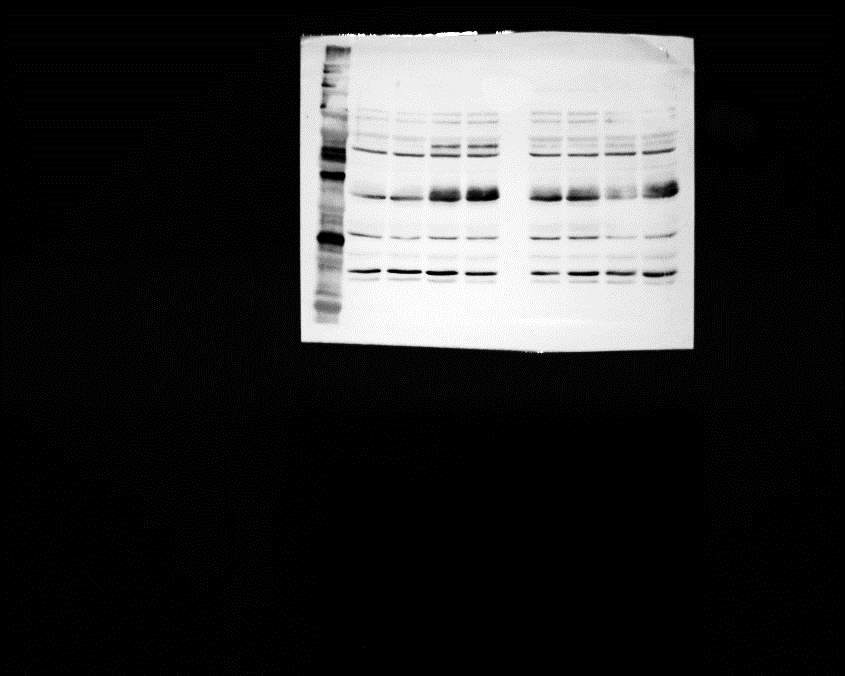 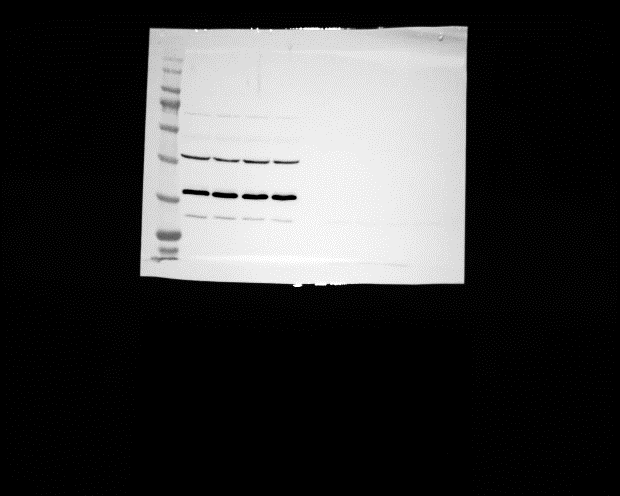 α-Tubulin
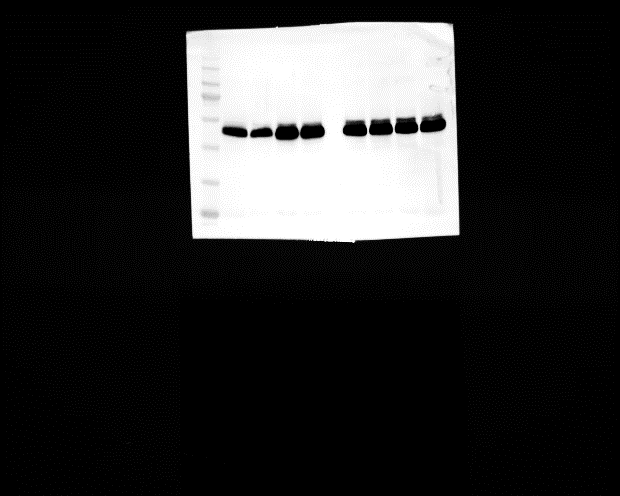 SIRT3
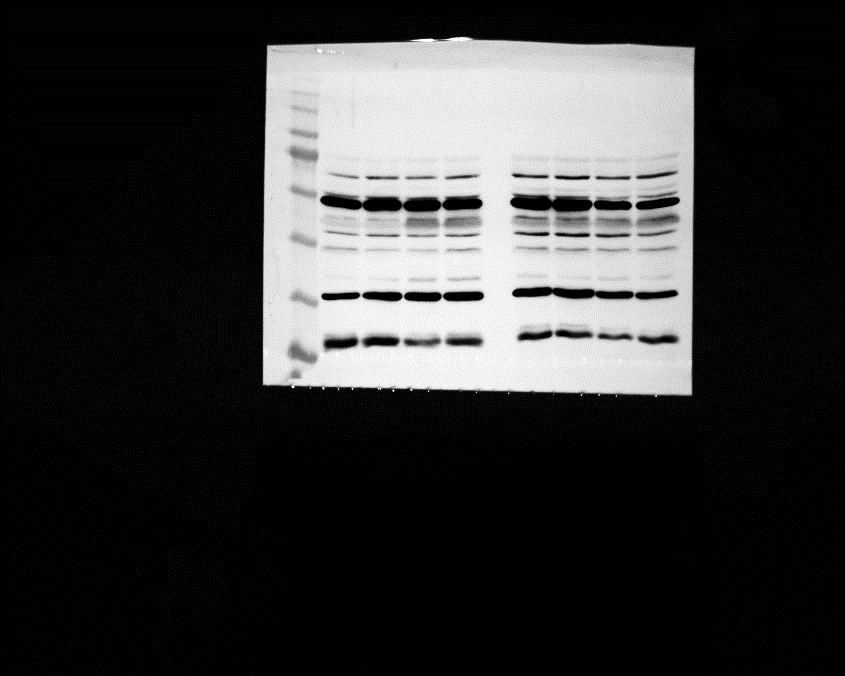